EMOCIONARIO ARTÍSTICO
Escuela Nº 30. Embajador Martini.
Inicio de la clase escuchando  la música seleccionada. En silencio, con los ojos cerrados, sintiendo lo que quiere transmitir, escuchando en el interior de cada uno/a  las emociones que despierta.
[Speaker Notes: NOTA: Para cambiar imágenes de esta diapositiva, seleccione una imagen y elimínela. Después, haga clic en el icono Insertar imagen en el marcador de posición para insertar su propia imagen.]
Imagen utilizada para trabajar la alegría.
Imagen utilizada para trabajar el enojo.
[Speaker Notes: NOTA: Para cambiar imágenes de esta diapositiva, seleccione una imagen y elimínela. Después, haga clic en el icono Insertar imagen en el marcador de posición para insertar su propia imagen.]
Al arribar a este momento, los estudiantes  ya tienen una clara idea de  la emoción trabajada, la alegría. Han conectado con ella a través de la música, han elaborado una historia en la que la protagonista es la emoción y han asimilado  la información. Por lo tanto, al reconocerla, es  momento de hacer memoria y bucear  en sus recuerdos para hallar algunas experiencias en las que hayan experimentado esa emoción. También han elaborado un collage utilizando variadas técnicas plásticas.
[Speaker Notes: NOTA: Para cambiar imágenes de esta diapositiva, seleccione una imagen y elimínela. Después, haga clic en el icono Insertar imagen en el marcador de posición para insertar su propia imagen.]
Emoción trabajada: el enojo
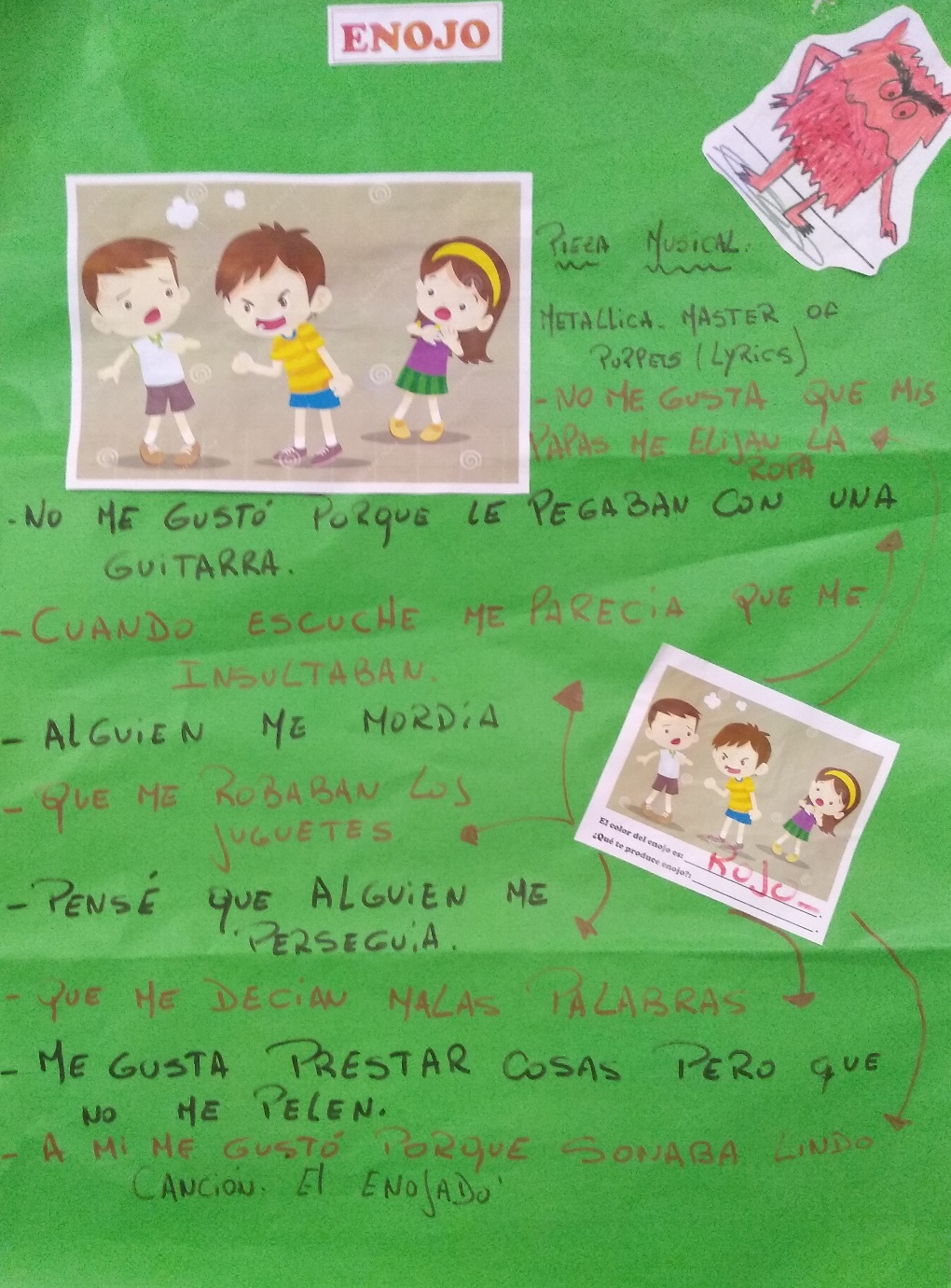 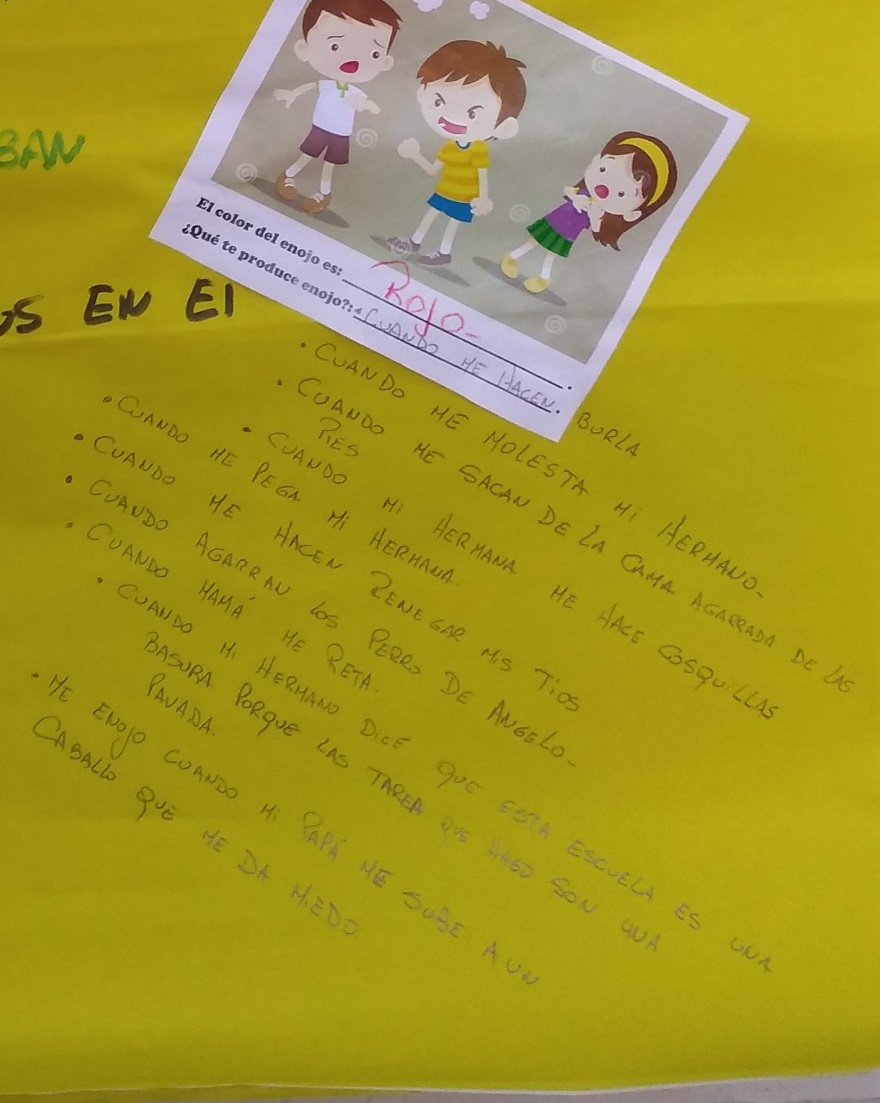 Alumnos/as realizando movimientos con el cuerpo siguiendo el pulso de la canción y disfrutando de obras de diferentes géneros y estilos.
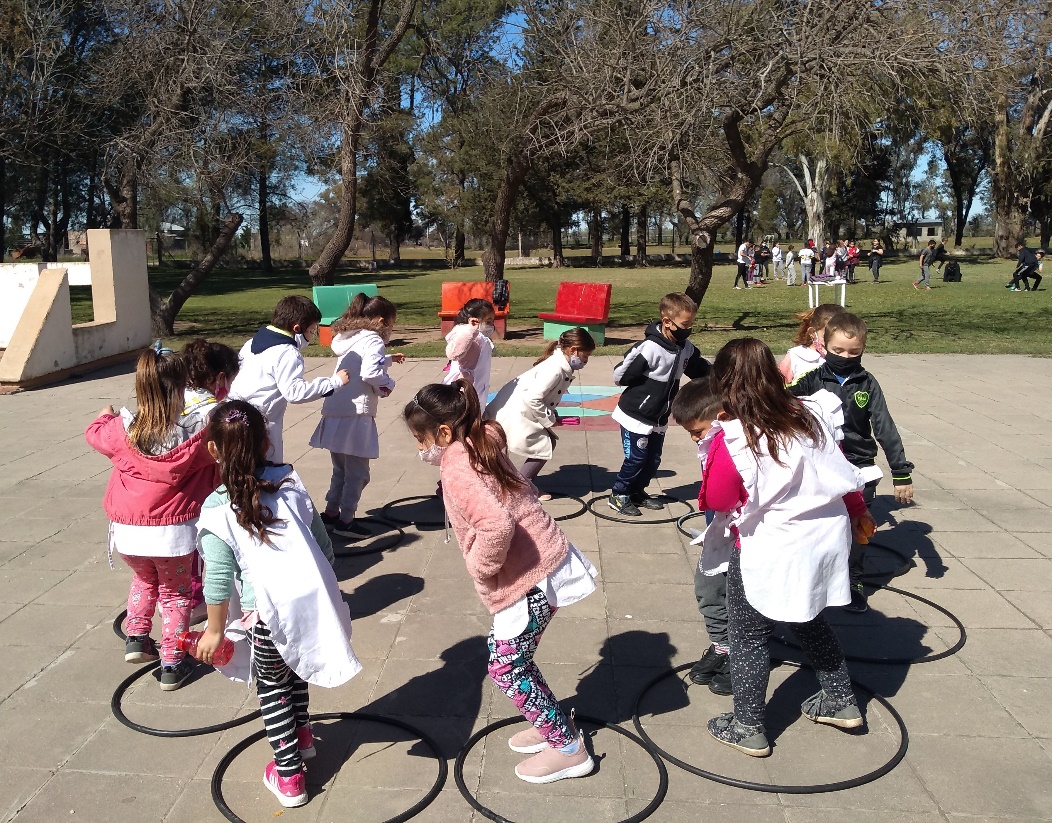 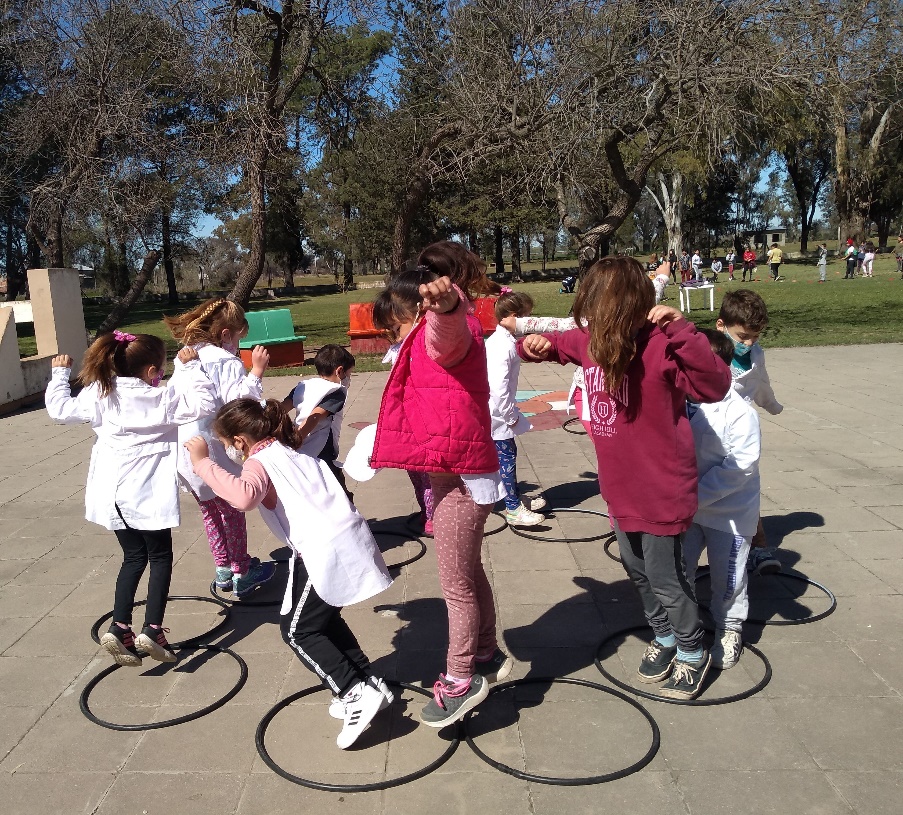 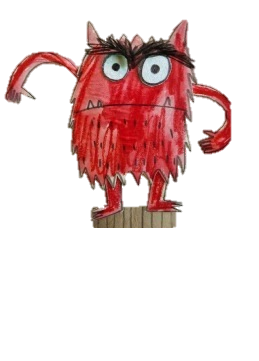 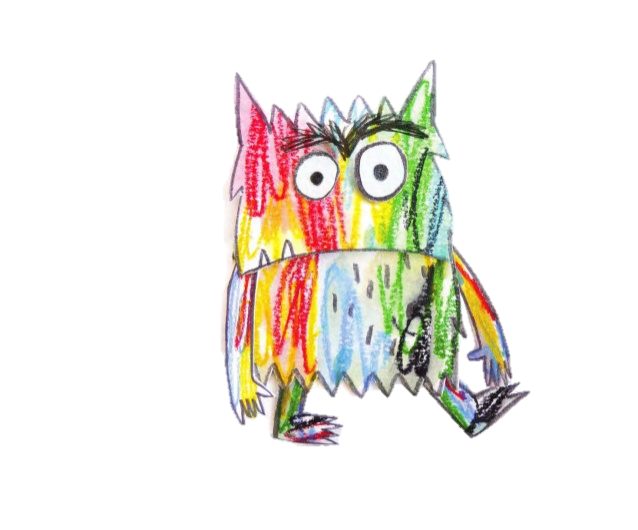 Seguimos trabajando…Escuela Nº30- Embajador Martini.